Rijksmuseum – Amsterdam, The Netherlands – 4 October 2018
Resource Sharing of Art Materials: Theory and Practice
Dennis Massie
Program Officer, OCLC Membership and Research
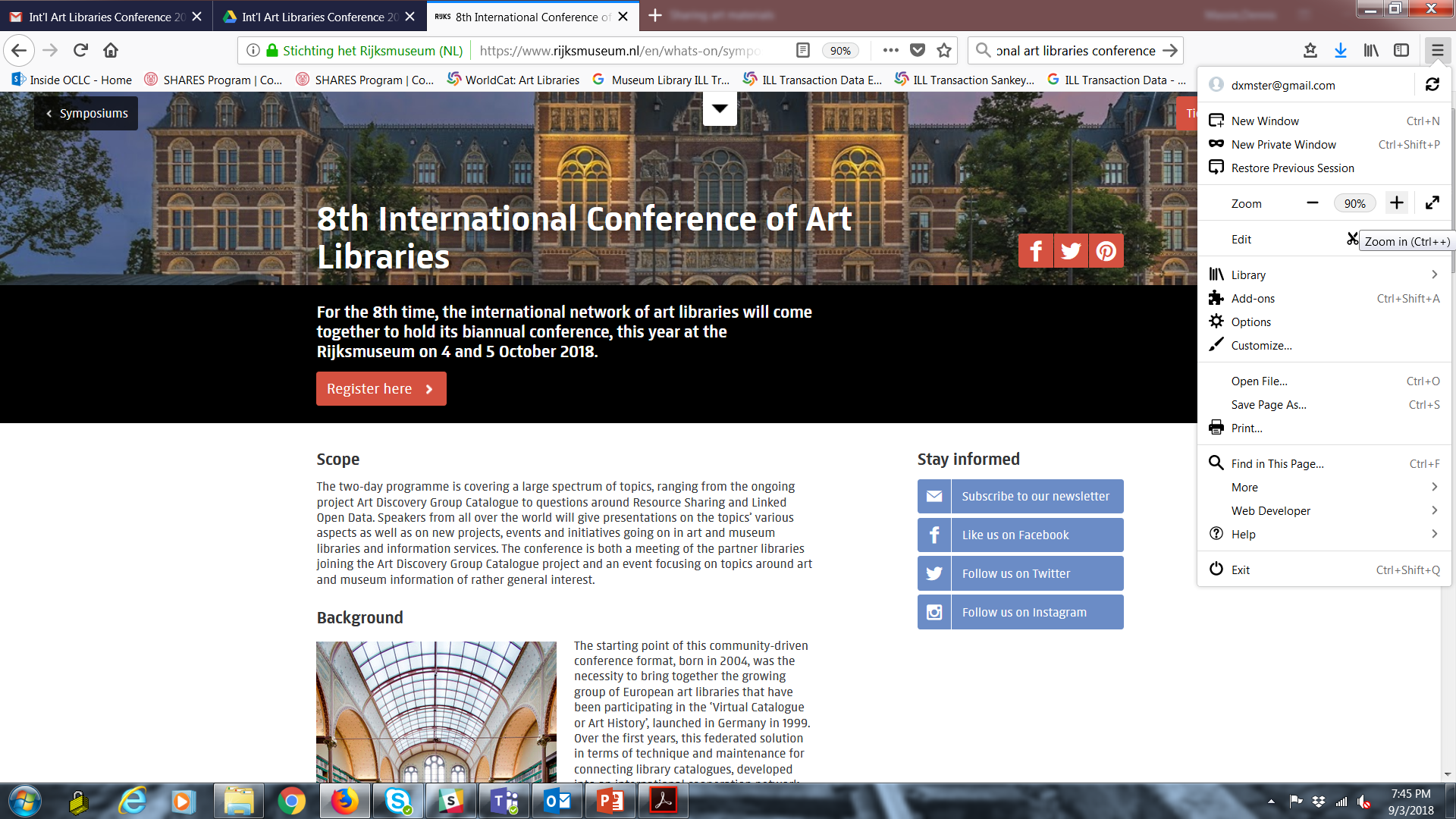 [Speaker Notes: Good morning.  I am honored and delighted to be here.  I’d like to thank Kathleen for suggesting this session.  Aimee and Robyn for their fine work and for being wonderful co-panelists.  Thanks also to the conference organizers.  And to all of you for traveling to be here.

Aimee and Robyn did the heavy lifting.  They laid out all the issues regarding the sharing of art research materials via interlibrary loan, and offered possible solutions to each of those challenges.

Now my job is an easy one.  I get to stand up here and say, let’s do this!  Let’s share art materials among ourselves, based on this marvelous discovery tool we’ve built!

You see the title of my presentation is RS of AM: T&P.  Building on what Aimee and Robyn said, my message is a simple one: in theory we can do this, quite easily, because many of us already have been through lots of practice. The library community is already quite good at this.]
Discovery is powerful.
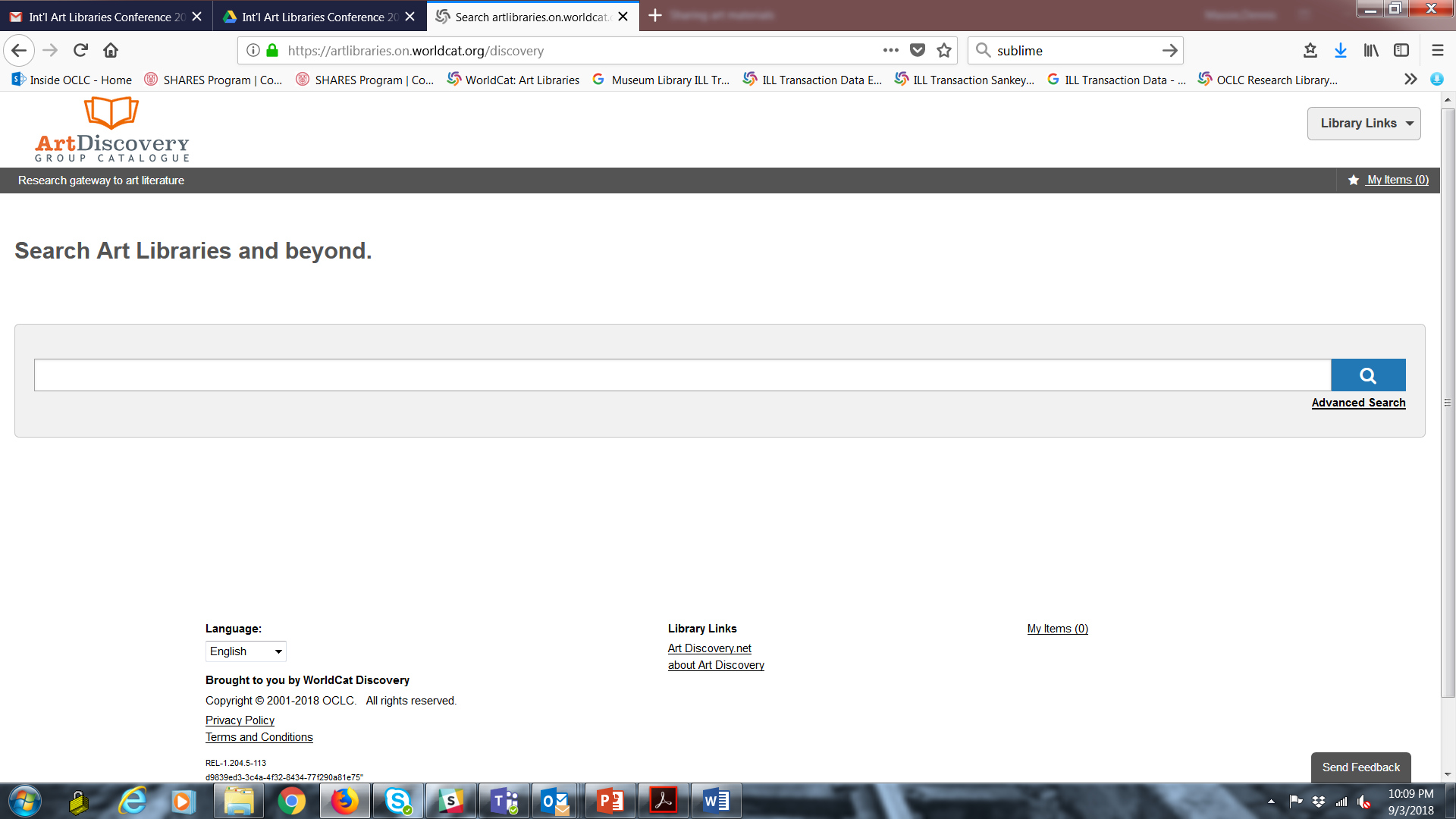 [Speaker Notes: We have this fantastic discovery resource.  Our library users have it.  Anyone can search it.  But of course if a researcher finds that a resource of interest exists.  The first thing they want to do is – gain access.]
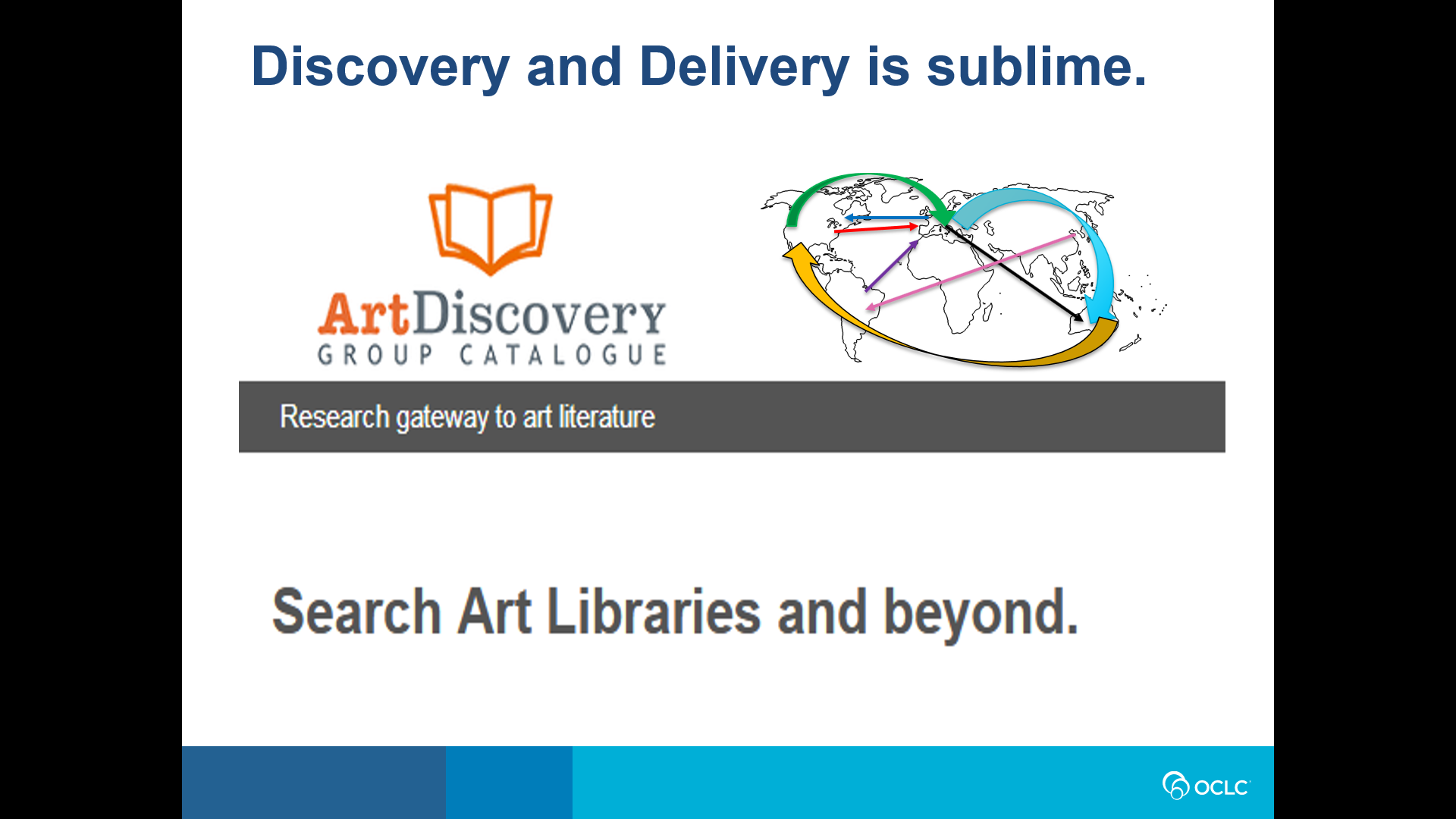 [Speaker Notes: They want to have the item in their hands – yesterday if possible!

So we are in a position where we can take this fantastic discovery tool and increase its value exponentially – by agreeing to share the research materials discovered here with each other.  To provide access to the vast trove of art material in this catalog to each other’s researchers.]
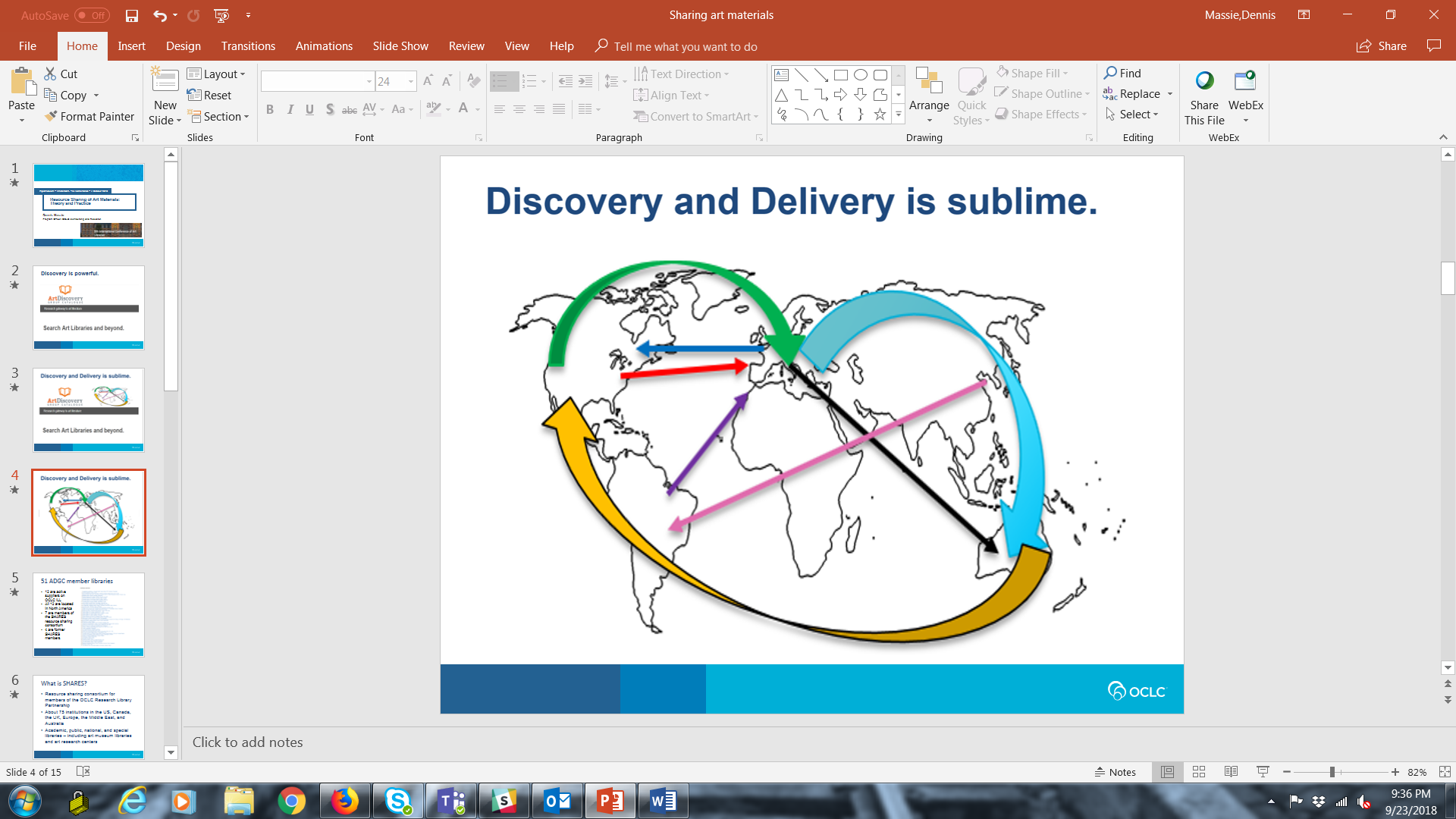 [Speaker Notes: And look at this truly global network that the art discovery group catalog membership represents.  

The starting points and ending points of all these arrows indicate actual locations of art discovery group catalog member institutions. 

If we decide to share resources among ourselves, we can truly cover the globe.

Plus it kind of looks like a human heart.  It even has ventricles!]
51 ADGC member libraries
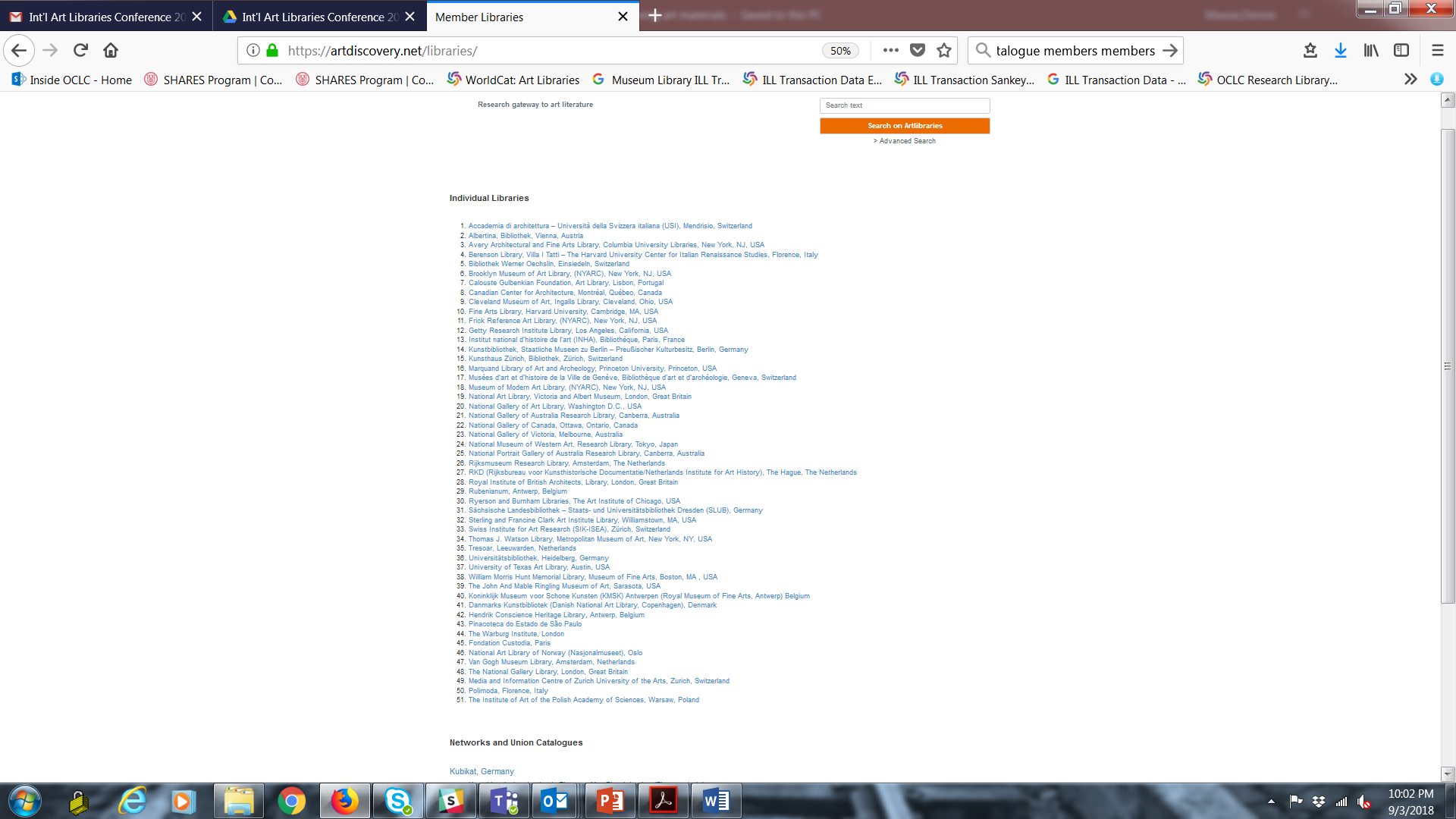 Spread across 17 countries, and 5 continents
17 in Europe/the UK
17 in North America
7 (all in the US) are members of the SHARES resource sharing consortium
4 are former SHARES members
ADGC member ILL survey
27 responses
From 10 countries
8 interested in sharing resources with ADGC partners
19 said maybe
Nobody said no!

12 already lend originals internationally
20 supply scans/copies internationally
What is SHARES?
Resource sharing consortium for members of the OCLC Research Library Partnership
About 75 institutions in the US, Canada, the UK, Europe, the Middle East, and Australia
Academic, public, national, and special libraries – including art museum libraries and art research centers
[Speaker Notes: Now back to SHARES, the resource sharing consortium that I mentioned a few minutes ago.  I’m talking about it because through SHARES I have some personal experience with helping to coordinate the sharing of art research materials among group of libraries.

SHARES is a small-ish, multinational consortium made up of a variety of library types – mostly academic, but also art museum libraries and art research centers.  In some ways this reflects the makeup of the ADGC membership.]
What is SHARES?
Trusted partners, 40+ years experience as a group
Self-governing, with agreed-upon protocols 
Known for making exceptions and lending non-traditional formats
SHARES experience can serve as a model for sharing among ADGC member institutions
[Speaker Notes: SHARES is a group where the partners know each other well and trust each other.

This trust makes it possible for them to lend materials to each other through interlibrary loan that are often impossible to get otherwise through interlibrary loan.

SHARES is a self-governing group that sets its own rules about how its members will behave.

Perhaps SHARES can serve as a useful model for any resource sharing we do among ADGC members.]
Sharing art research materials, 2007-2013
All ILL transactions that passed through the OCLC ILL infrastructure
With one of 22 art libraries/research centers (all OCLC RLP members at the time, and all in the US) as either borrower or lender 
From 2007 through 2013
Originals and copies
197,147 filled requests
[Speaker Notes: I always have easy access to statistics regarding SHARES interlibrary loans.  But for the time period from 2007 through 2013, with some help from OCLC Research colleagues I was able to construct an enhanced data set that included information about what was loaned, to whom and by whom, for 22 art-related libraries that were members of the OCLC Research Library Partnership.

The data set included information about nearly 200K successful interlibrary loan transactions where an art library was borrower, or lender, or both.]
Sharing art materials, 2007-2013
Art libraries borrowed:
70,435  originals
35,619  copies

Art libraries borrowed from other art libraries:
22,961  originals
  8,914  copies
Art libraries loaned:
76,110  originals
46,858  copies

Art libraries loaned to other art libraries:
22,961  originals
  8,914  copies
[Speaker Notes: The only reason I am telling you this is because the data set provides ample evidence that art museum libraries and art research centers have been sharing resources for a long time – and sharing quiet a lot of resources, with all sorts of partners.

You see from these numbers that the art-related libraries in the OCLC Research Library Partnership shared more with other types of libraries (click click) than they did with their art library peers (click click).  

Both with other types of libraries and with art-related libraries, more originals were borrowed and loaned than copies.  By a wide margin.

So a great deal of material was shared from 2007 to 2013.

They all got really good at doing this.

Some of these libraries are part of the ADGC group.  And answered the survey.  And indicated they want to share with this group just like they did with SHARES.]
Between 2007 and 2013, the 22 art museum libraries and art research centers supplied 8,277 items for which they were the only owning library listed in WorldCat.
[Speaker Notes: Another data point that I had added to my enhanced data set was the number of holding libraries indicated for each borrowed or loaned item in WorldCat.

The 22 art-related libraries in the study were able to fill requests for 8277 items for which they were listed as the only owning library in WorldCat.

This was perhaps the borrowers’ one chance to get these items for their researcher.]
Between 2007 and 2013, the 22 art museum libraries and art research centers supplied 8,277 items for which they were the only owning library listed in WorldCat.
50.7% of these were physical loans of originals.
[Speaker Notes: More than half of these filled requests were for physical items that were shipped out and then returned.

In many cases special handling was required on the part of the borrower.  And these items got to the researcher and then came back.

No bad thing happened.

My point is not that you should do this, too.  But that such sharing is already being done and done well.  

And with the proper amount of trust, and with proper handling protocols in place, such sharing can be done without harm to the material.]
Takeaways
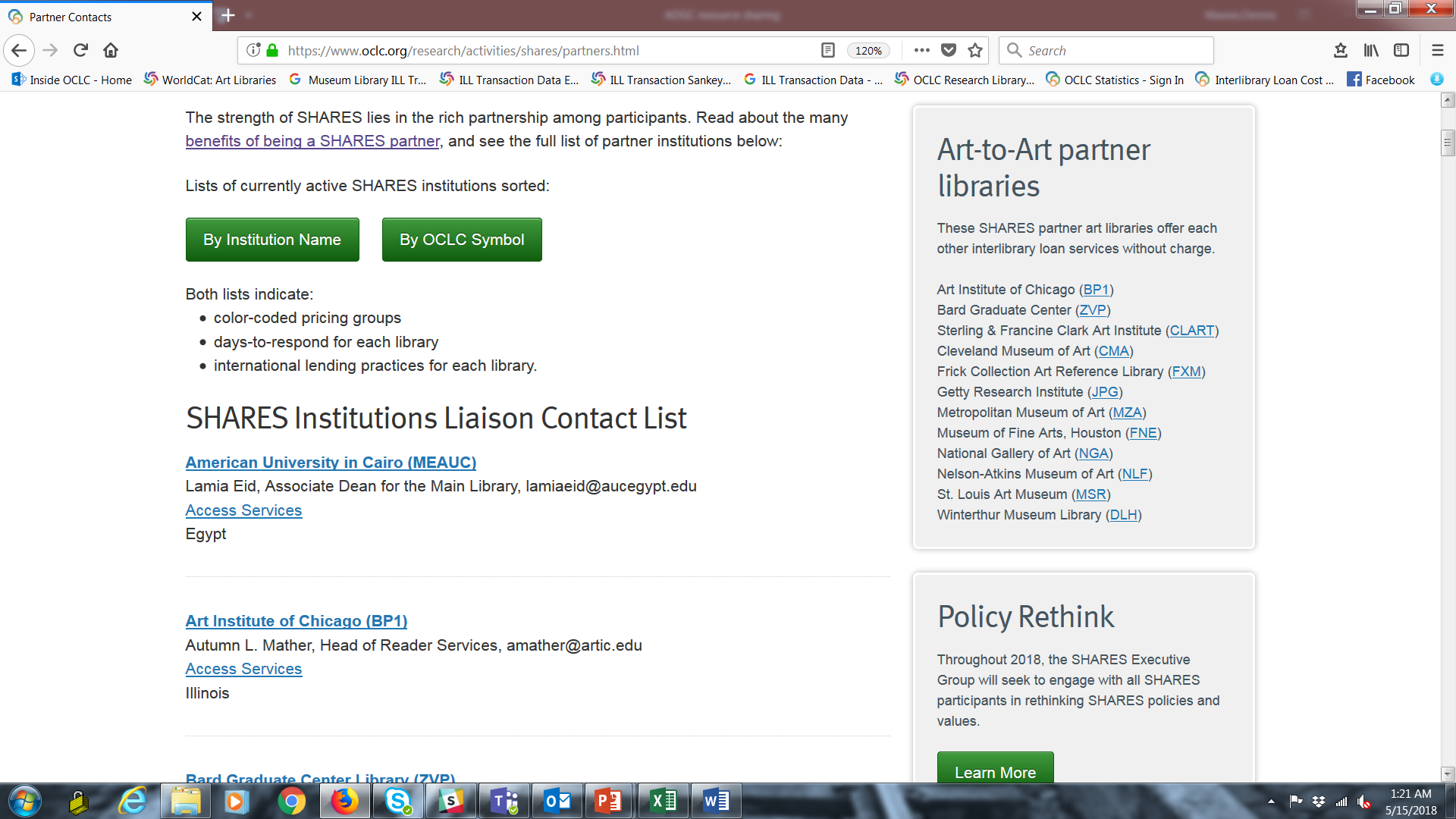 Sharing art materials is already being done – responsibly and well.
No bad thing happens.
The SHARES experience may be a useful model for sharing art materials within a group where the practice is currently unfamiliar.
[Speaker Notes: So my takeaways from all this talking about SHARES.

We know how to do this.  You know how to do this.

Let’s do this.

SHARES can be a useful model, perhaps, for the ADGC members.]
Lots of ways to share
[Speaker Notes: There is more than one way to share resources.

It doesn’t have to involve putting the only copy of a book for which you are the only owner in a box and sending it across the world.  That is not for everybody.

But there are enough ways to go about sharing art materials through interlibrary loan that Aimee, Robyn and I hope we can find some level of participation that can include all ADGC members.]
Lots of ways to share
Highly automated
[Speaker Notes: First there is the technical matter of how requests will be sent, managed, and tracked.  There are options that are highly automated.]
Lots of ways to share
Highly automated
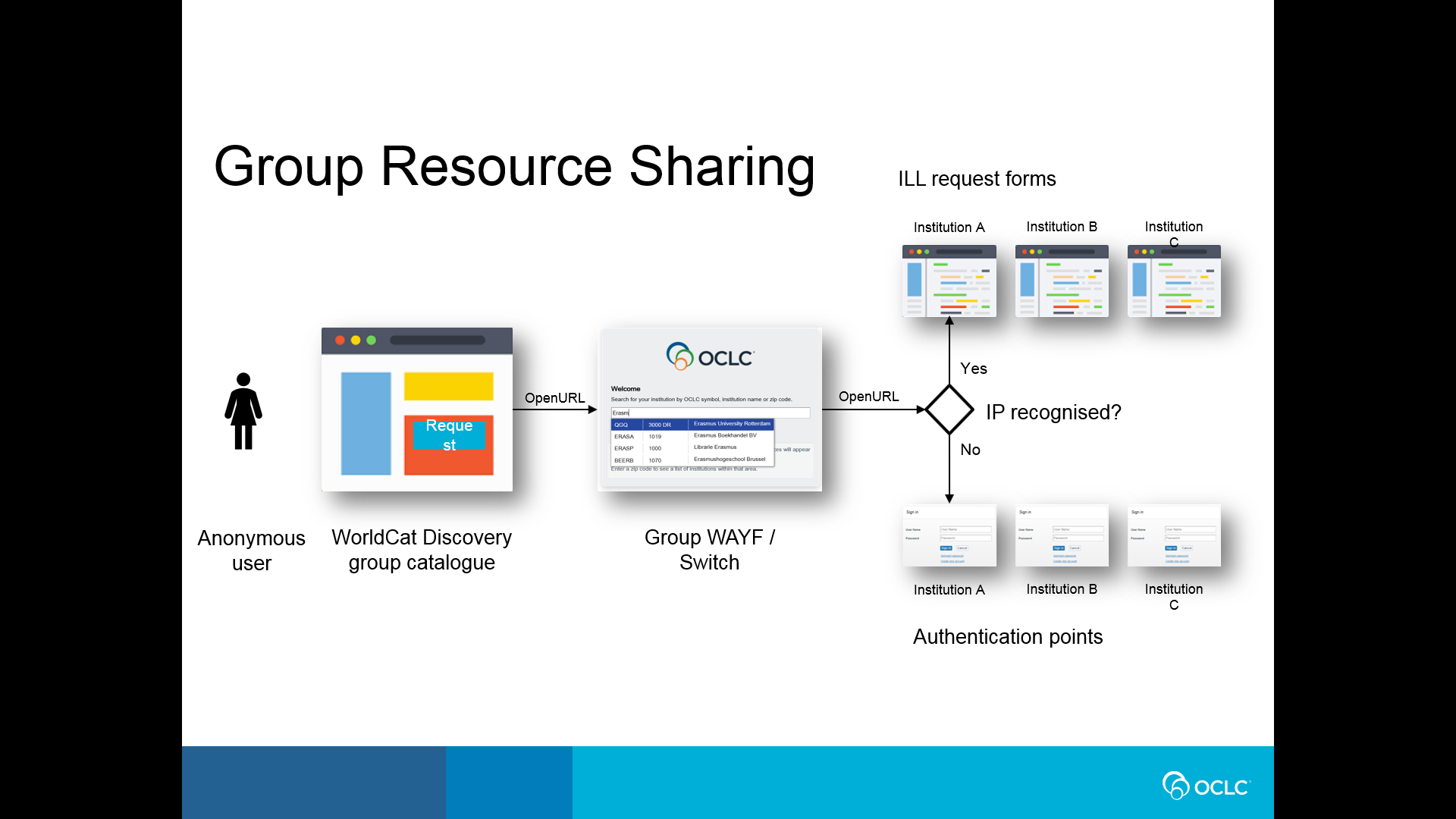 [Speaker Notes: For instance, my OCLC colleague Frank van Klaveren tells me that he could put a request button into the ADGC interface, and that if a library user from one of the member institutions sees an item she wants, she can click on that request button.  And the fact that she would like to request that item can be made known electronically to her home library.  If her home library uses OCLC’s Tipasa or ILLiad, the request can automatically be dropped into the borrowing queue for processing.  If the home library does not use Tipasa or ILLiad, Frank tells me that the patron can be taken to other places when she pushes the request button, such as an interlibrary loan request form on her home library’s Web site.

This, as I say, is possible.  It is not in place right now.  But Frank, who will take part in our panel discussion after my presentation, tells me that this is possible.

So this would be an example of a highly automated technical environment for sharing among the ADGC members.]
Lots of ways to share
Highly automated
Not automated at all
[Speaker Notes: The other extreme end of the continuum would be to not automate the sharing processes at all.  Informal requesting and processing using email.]
Lots of ways to share
Highly automated
Not automated at all
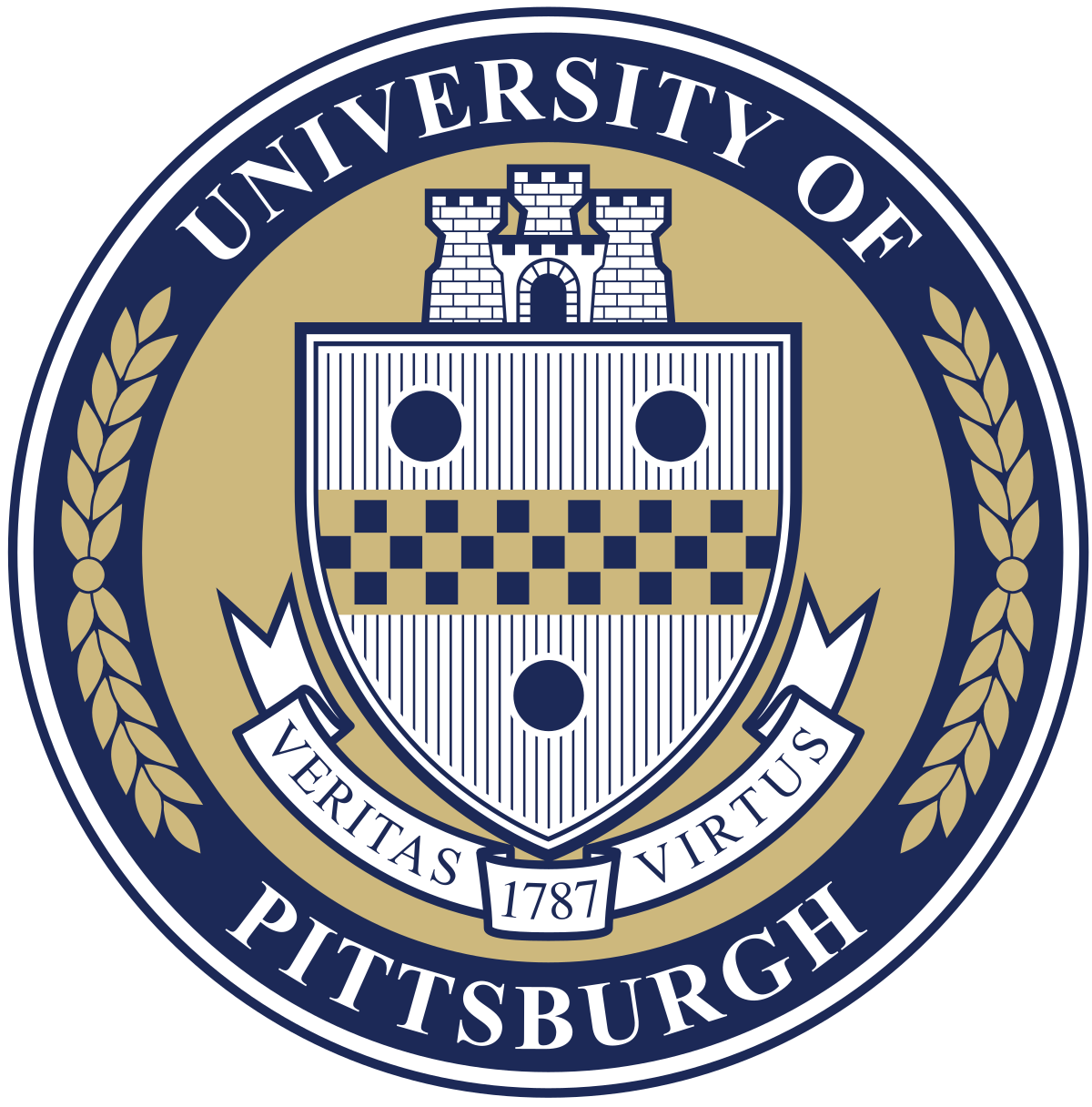 University of Pittsburgh logo. https://en.wikipedia.org/wiki/University_of_Pittsburgh#/media/File:University_of_Pittsburgh_seal.svg. Fair use. Uploaded 18 October 2018.
[Speaker Notes: In December of last year, a retired professor of epidemiology at the University of Pittsburgh contacted me with the details of an ambitious plan that he had set in motion with the help of a worldwide network of scholars and a few scattered library professionals – all people he had worked with in the course of his academic career.

As he put it, his mission is to markedly improve research in Arab and African countries by providing access to research methods and statistics books. In the previous 2 years this retired professor and his colleagues had built what he called the largest research methods library in the world with over 12,000 research methods books.  And he found a home for them at the Library of Alexandria in Egypt.

Now he was seeking some advice on how they could go about sharing this resources with scholars throughout the Arab and African countries.]
Lots of ways to share
Highly automated
Not automated at all
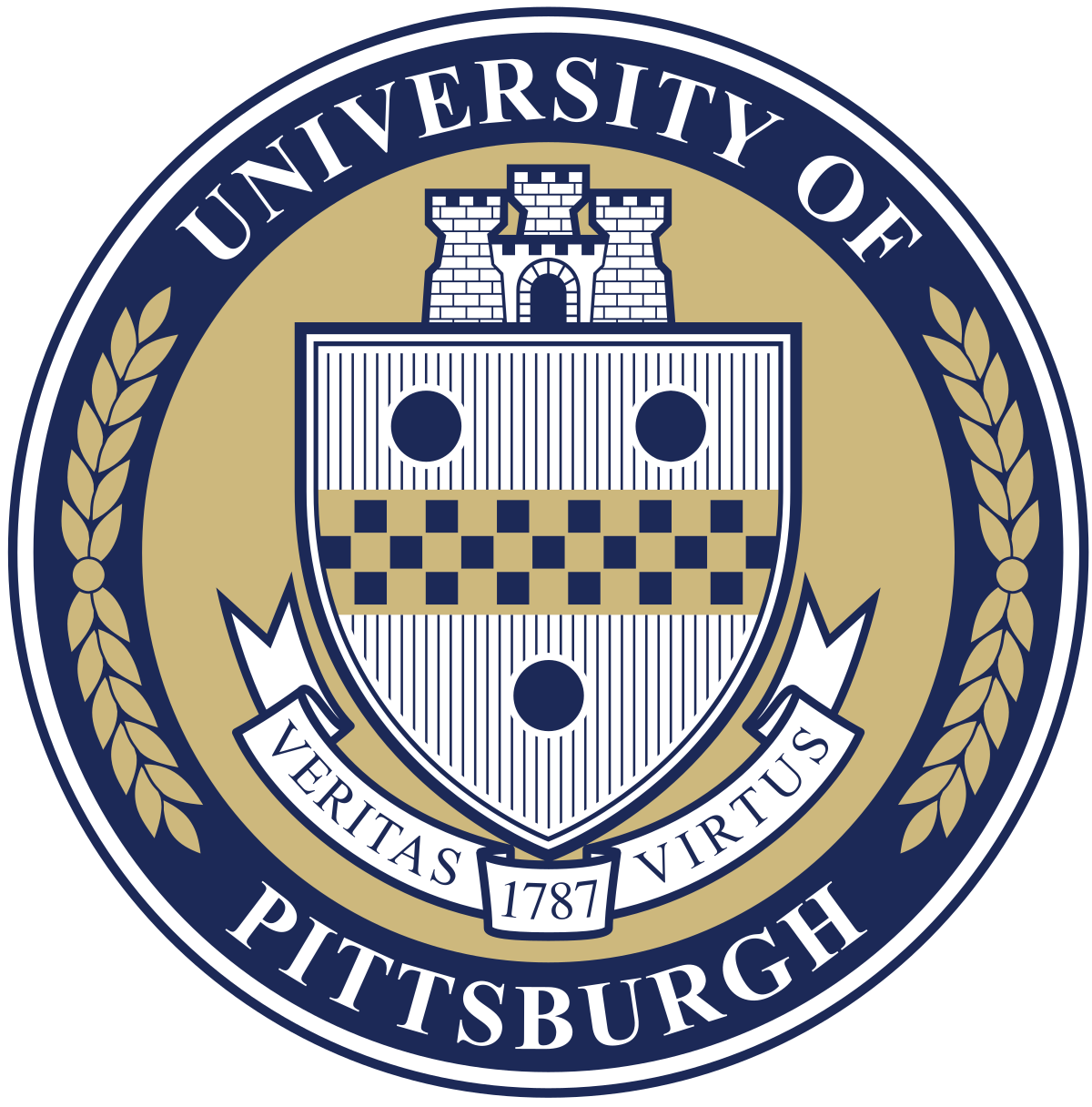 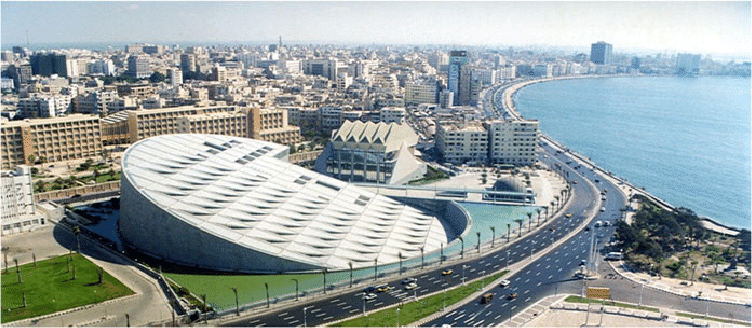 University of Pittsburgh logo. https://en.wikipedia.org/wiki/University_of_Pittsburgh#/media/File:University_of_Pittsburgh_seal.svg. Fair use. Uploaded 18 October 2018.
Bibliotheca Alexandrina by Ibrahim Rizk Hegazy. Scientific Figure 5. on ResearchGate. Accessed 4 October, 2019.
[Speaker Notes: The library of Alexandria was willing to make the materials available.  The two big questions were how would the scholars discover the materials they needed, and how would requests for those materials be sent, processed, and tracked.

Money was definitely an issue.  So a tech-heavy automated solution was not an option.

I brought in a couple of colleagues from SHARES institutions who also happen to be members of the IFLA Document Delivery and Resource Sharing committee.  Together we walked the professor and his co-conspirator at the Library of Alexandria through the pros and cons of various approaches.

And the end result was a solution as elegant as it was simple.]
Lots of ways to share
Highly automated
Not automated at all
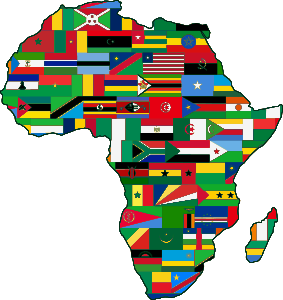 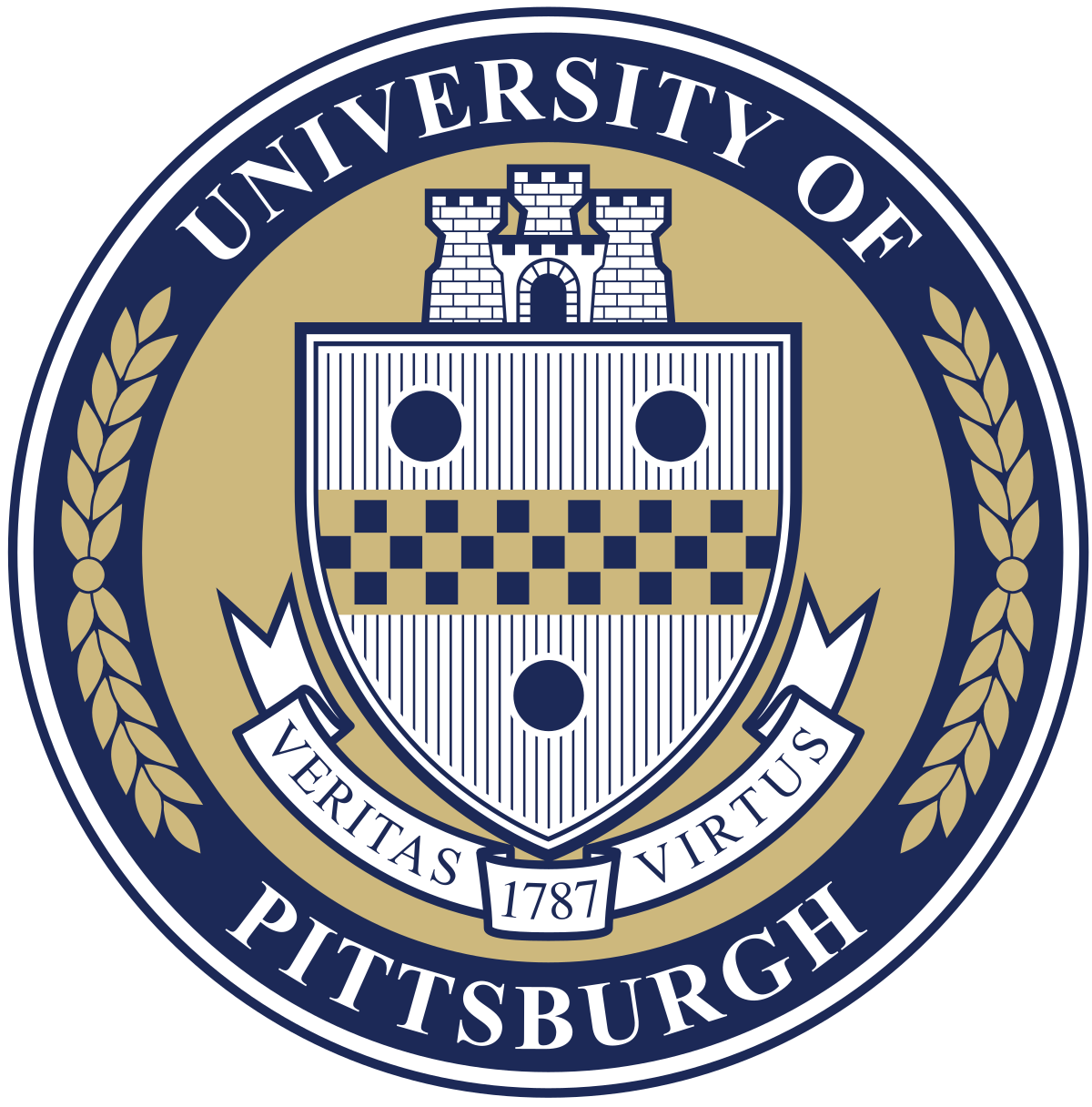 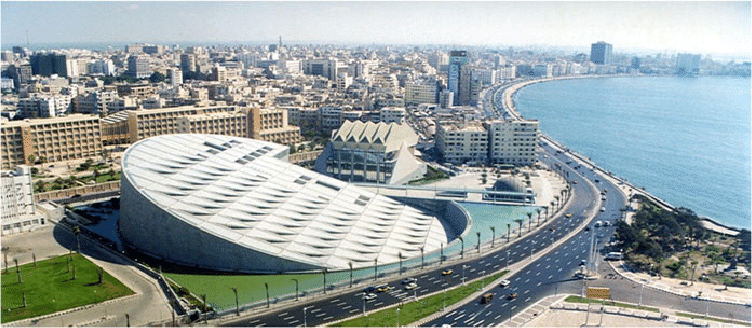 University of Pittsburgh logo. https://en.wikipedia.org/wiki/University_of_Pittsburgh#/media/File:University_of_Pittsburgh_seal.svg. Fair use. Uploaded 18 October 2018.
Bibliotheca Alexandrina by Ibrahim Rizk Hegazy. Scientific Figure 5. on ResearchGate. Accessed 4 October, 2019.
“Africa Flags Slimmed Down” by GDJ is licensed under CC Zero 1.0
[Speaker Notes: While the goal is to make these resources available to Scholars of all Arab and African nations, the professor and his crew decided to start with a pilot project with Addis Abbaba University.  Scholars at AAU can search the online catalog of the Library of Alexandria via the Internet.

Requests for items are made using free tools such as Gmail and Google forms.

Requesters are required to register, for free, as a user of Biblioteca Alexandrina Information for Africa, or BAIFA.

They are starting out asking for scans of book chapters.  

Filled requests are satisfied by emailing the patron with a link to a scan of the requested material, which is available to the user for a week.

A resource sharing system that is not very automated at all, but quite effective so far, with plans for growth throughout all the Arab and African countries.]
Lots of ways to share
Highly automated
Not automated at all
Lots of ways to share
Highly automated
Not automated at all
Or somewhere in between
[Speaker Notes: And there are many other variations available along the way, on the continuum between highly automated and not automated at all.]
Lots of ways to share
We are all in the pool!
Highly automated
Not automated at all
Or somewhere in between
Full participation from the whole group
51
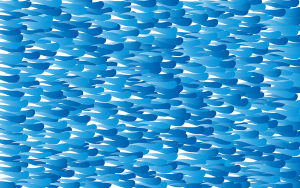 Waves by GDJ is licensed under CC Zero 1.0
[Speaker Notes: It’s so obvious that it probably doesn’t need to be said, but there are also many options as far as how much participation for the ADGC membership is most workable when it comes to getting started with sharing resources among the group.

One option would be to find a way for full participation – all 51 member libraries in the resource sharing pool at once.]
Lots of ways to share
We are watching with interest.
Highly automated
Not automated at all
Or somewhere in between
Full participation from the whole group
Or a few institutions try it out first
We are getting our feet wet!
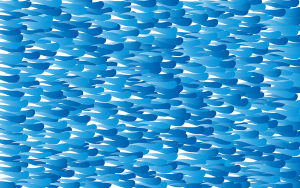 [Speaker Notes: Or we could start on a smaller scale and begin with a subset of institutions who are willing to go first and share what they learn with the whole group.

Much like our professor of epidemiology wanted to share with all of Africa but started out with a pilot project between two libraries.]
Lots of ways to share
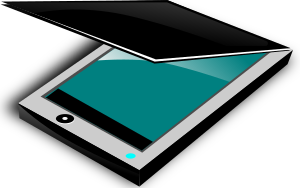 Highly automated
Not automated at all
Or somewhere in between
Full participation from the whole group
Or a few institutions try it out first
Originals and scans/copies
Jast A Scanner by lnasto is licensed under CC Zero 1.0
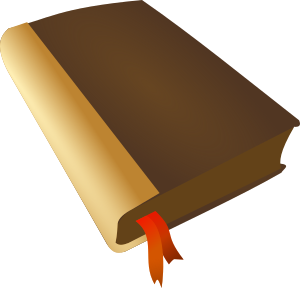 Book by wakro is licensed under CC Zero 1.0
[Speaker Notes: We could start out by diving into the deep end of the pool, sharing both copies and returnables.]
Lots of ways to share
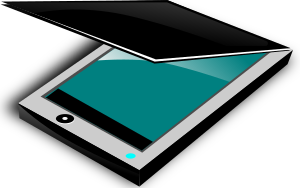 Highly automated
Not automated at all
Or somewhere in between
Full participation from the whole group
Or a few institutions try it out first
Originals and scans/copies
Or just scans/copies for starters
Yes!
Jast A Scanner by lnasto is licensed under CC Zero 1.0
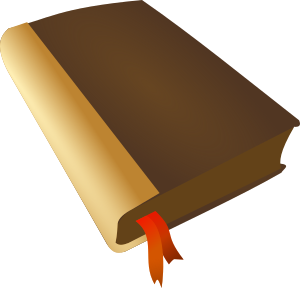 Maybe
later…
Book by wakro is licensed under CC Zero 1.0
[Speaker Notes: Or we can start on a more limited scale and limit the sharing at first to scanning articles or book chapters for researchers at other ADGC libraries.]
To echo Aimee and Robyn:
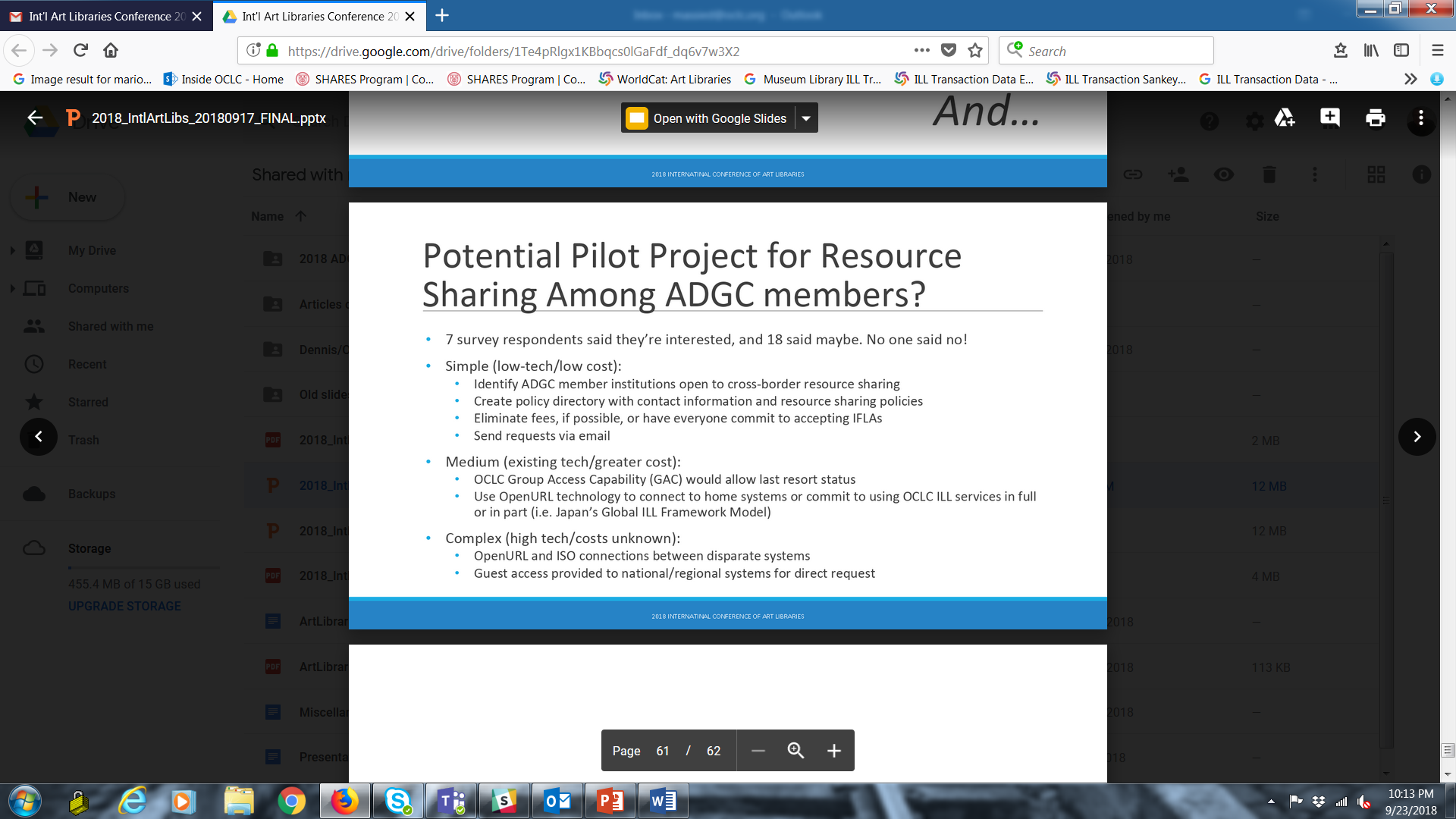 [Speaker Notes: I’ll end my prepared remarks by emphasizing what Aimee and Robyn said – let’s do this.  We’d like to leave this conference with a concrete way forward for gathering interested parties from among the ADGC member institutions together and getting very practical and specific about sharing resources among the ADGC member libraries.  We know how to do this.  Many of you are already sharing resources internationally.  Let’s get together now, during this last quarter of calendar year 2018, and work through any issues that stand between us and using the ADGC as the driving force behind a truly global resource sharing network for art-related materials.]
Questions or comments?
Dennis Massie
Program Officer, OCLC Membership & Research
massied@oclc.org
©2018 OCLC. This work is licensed under a Creative Commons Attribution 4.0 International License. Suggested attribution: “This work uses content from ‘Resource Sharing of Art Materials: Theory and Practice’ © OCLC, used under a Creative Commons Attribution 4.0 International License: http://creativecommons.org/licenses/by/4.0/.”
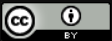 [Speaker Notes: Thank you for listening.  I believe we will now be moving into the panel discussion.]